KONSEP DAN SUSUNAN ALAMAT IPv4
Hidayatus Sibyan
Tujuan Pembelajaran
Mahasiswa mampu memahami dan mengaplikasikan konsep dan susunan alamat IPv4
01
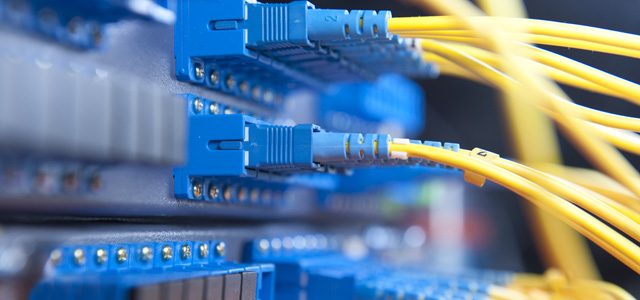 02
01.
Pengertian Pengalamatan IP
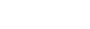 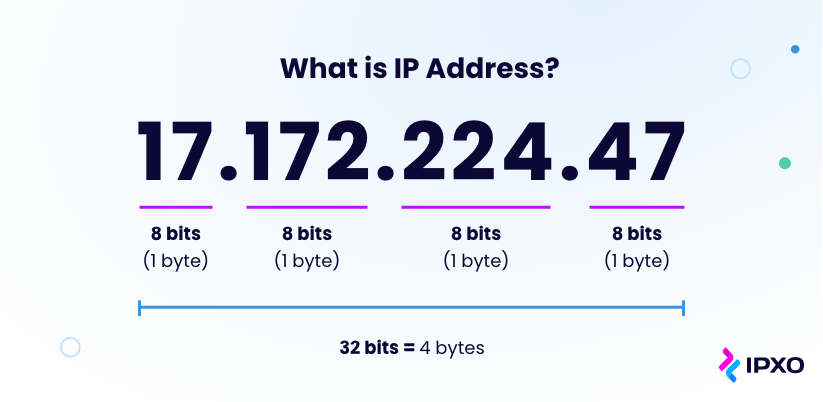 Alamat IP atau IP Address adalah alamat yang menjadi tanda pengenal untuk setiap host yang terhubung ke jaringan dengan TCP/IP (internet), berdasarkan aturan dari Internet Protocol (IP)
Setiap host yang akan terhubung ke jaringan yang berbasis TCP/IP, harus memiliki IP address.
IP Address bersifat unik, artinya dalam satu jaringan tidak ada dua host atau lebih yang menggunakan alamat IP yang sama
02.
Format IPv4
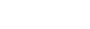 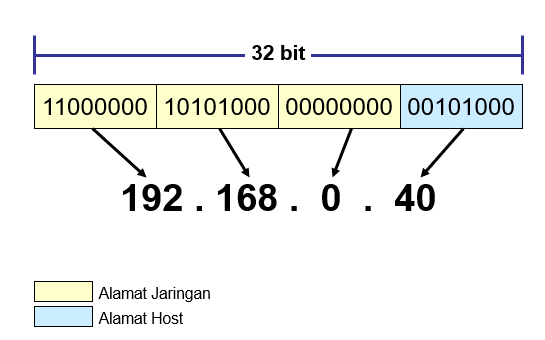 IP Address terdiri dari bilangan biner 32 bit yang dibagi dalam 4 oktet, dan dituliskan dalam format 4 kelompok bilangan desimal
Sebagian oktet (kelompok 8 bit) pertama dari IP Address menunjukkan Alamat Jaringan dan oktet yang lainnya menunjukkan Alamat Host
03.
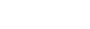 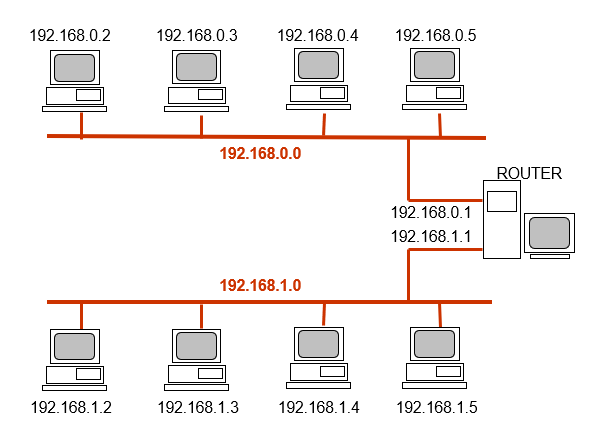 Contoh
04.
17.
Notasi Biner
Struktur Alamat IPv4
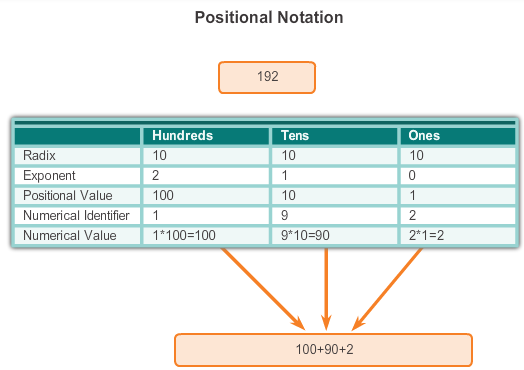 Notasi Biner merujuk pada fakta bahwa komputer berkomunikasi menggunakan 1 dan 0
Konversi  Biner ke Desimal membutuhkan pemahaman mengenai dasar matematika yaitu sistem bilangan– dan notasi posisi
05.
Sistem Bilangan Biner
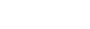 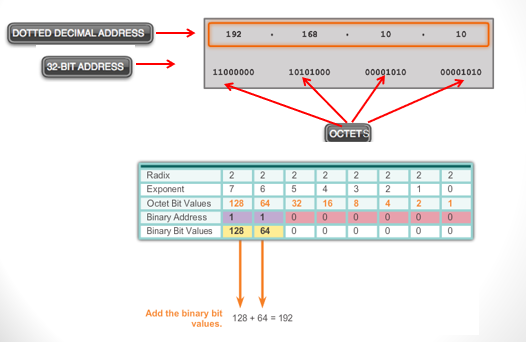 06.
17.
Koversi Biner - Desimal
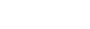 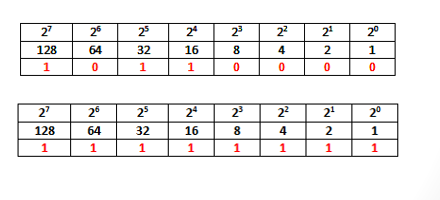 07.
17.
Koversi Desimal -Biner
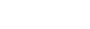 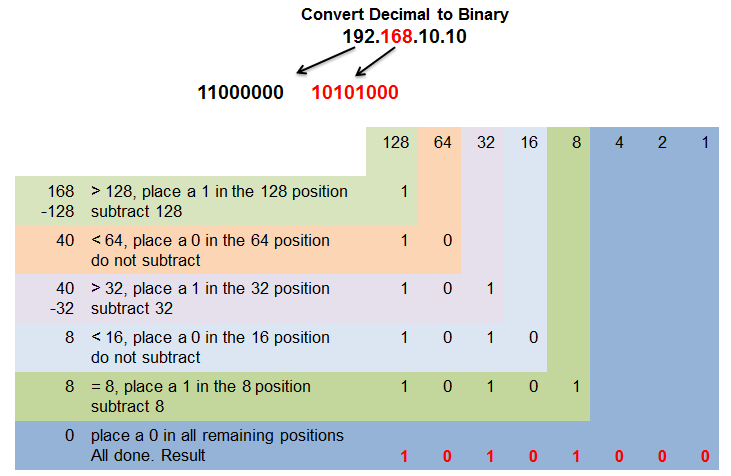 08.
17.
Koversi Desimal -Biner
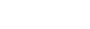 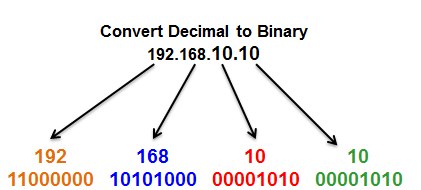 09.
17.
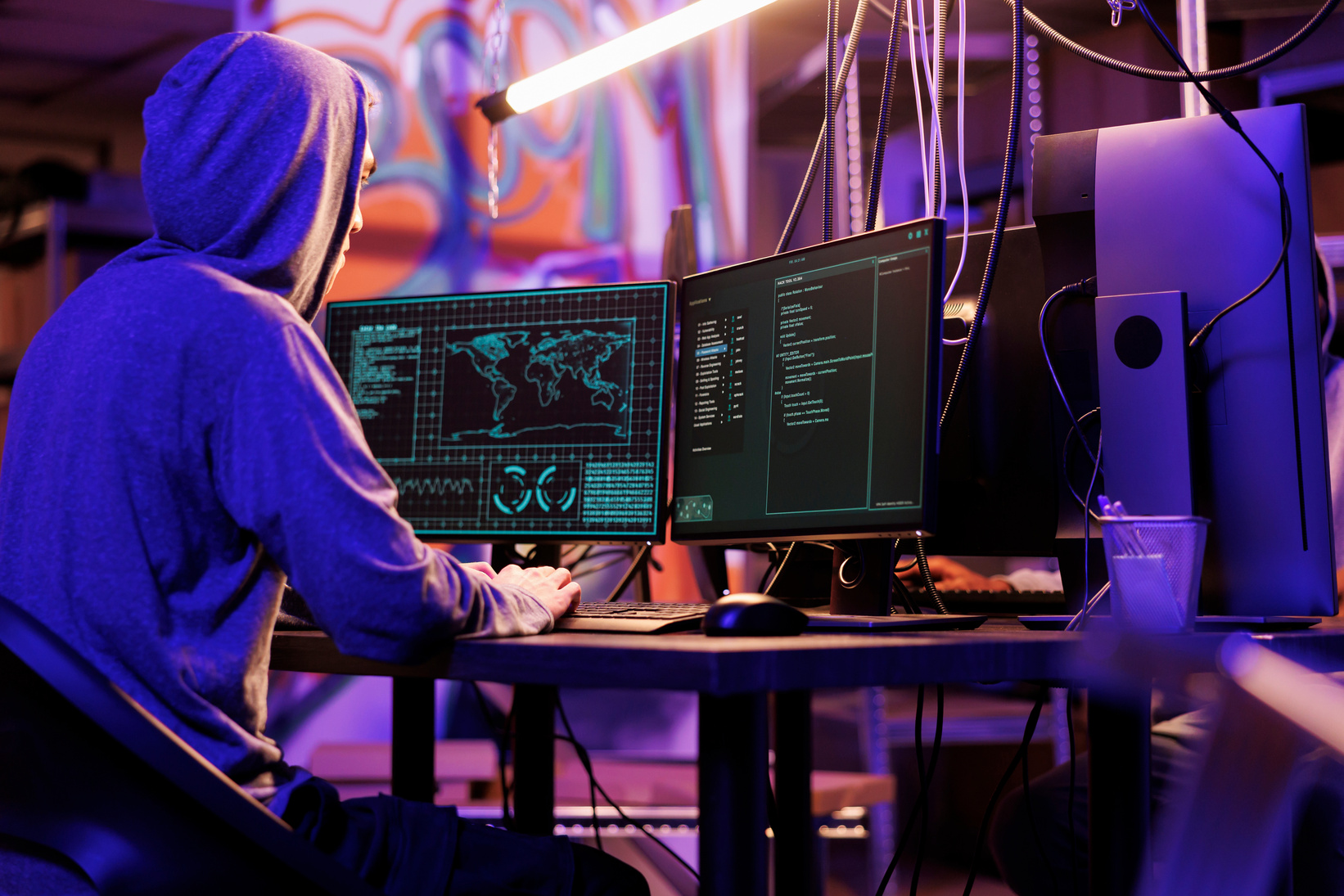 01.
Unicast
Transmisi
02.
Broadcast
Pada jaringan IPv4, host dapat berkomunikasi dengan salah satu dari tiga cara
03.
Multicast
10.
Unicast
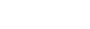 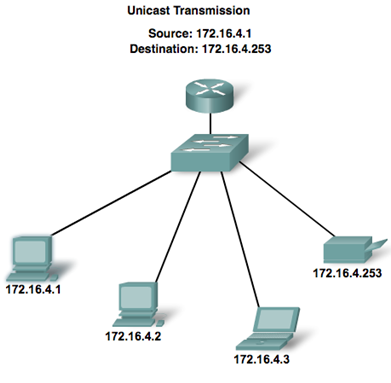 prosesnya mengirim packet dari satu host ke sebuah host lainnya
11.
Broadcast
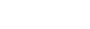 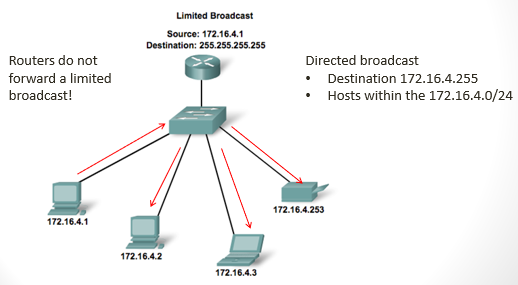 prosesnya mengirim packet dari satu host ke semua host pada jaringan
12.
Multicast
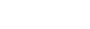 Prosesnya mengirim packet dari satu host ke grup host terpilih, kemungkinan besar pada jaringan yang berbeda.
Mengurangi trafik
IP yang dialokasikan untuk pengalamatan multicast group -> 224.0.0.0 to 239.255.255.255. 
Link Lokal -  224.0.0.0 to 224.0.0.255 (Contoh: informasi routing dipertukarkan menggunakan protokol routing)
alamat Global- 224.0.1.0 to 238.255.255.255 (Example: 224.0.1.1 sudah dialokasikan untuk Network Time Protocol)
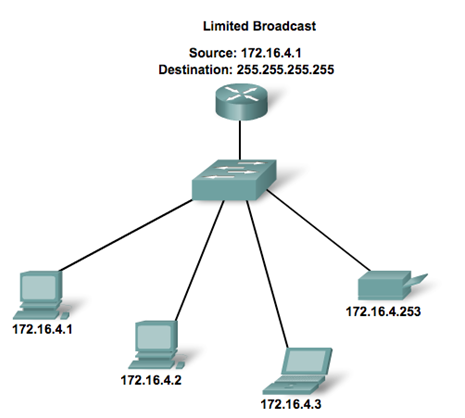 13.
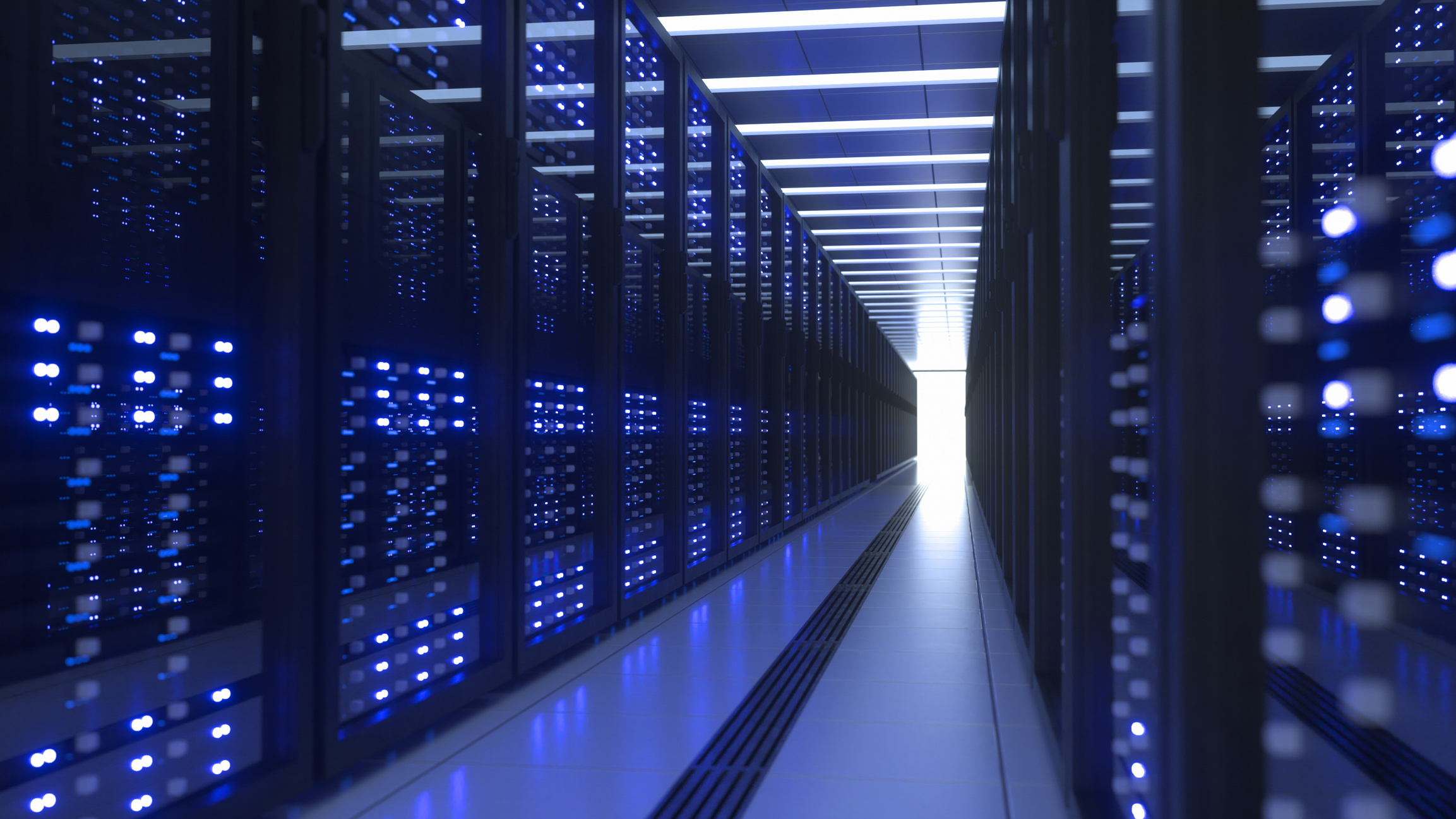 Kategori 
IP Address
IP Private
Digunakan untuk pengalamatan dalam jaringan lokal
10.0.0.0 to 10.255.255.255 (10.0.0.0/8)
172.16.0.0 to 172.31.255.255 (172.16.0.0/12)
192.168.0.0 to 192.168.255.255 (192.168.0.0/16)
IP Public
Hanya untuk penggunaan di Internet Service Provider
Blok alamatnya 100.64.0.0/10
14.
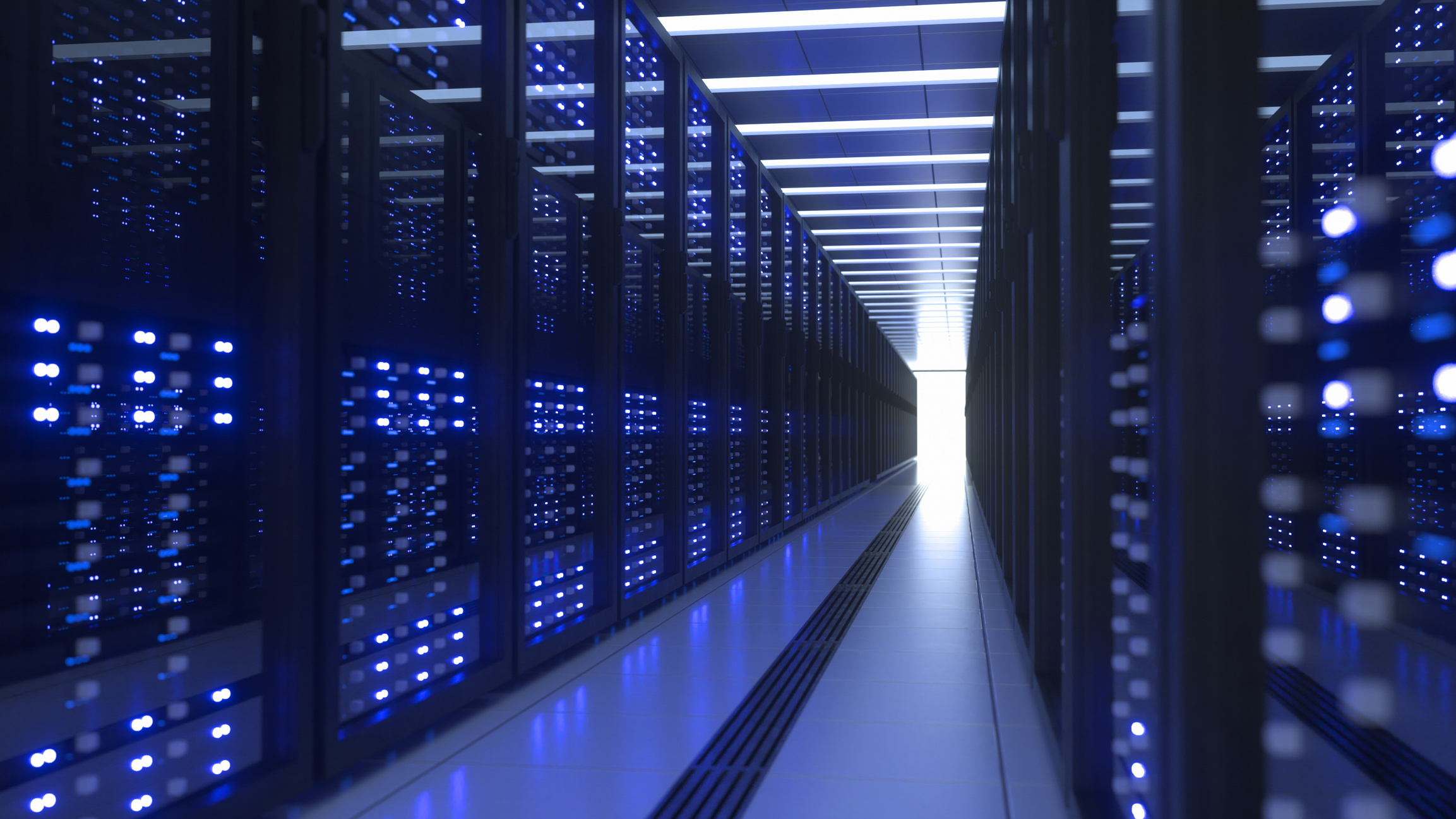 Kategori 
IP Address
IP Static
Merupakan IP Address yang secara permanen dimiliki oleh sebuah mesin
IP Dynamic
IP Address pada sebuah mesin yang selalu berubah sesuai dengan pemakaian IP Address dalam jaringan pada saat itu, yang diatur oleh DHCP Server
15.
Penggunaan khusus alamat IPv4
alamat jaringan dan alamat Broadcast – antara tiap jaringan alamat pertama dan alamat terakhir tidak bisa digunakan oleh host
alamat Loopback - 127.0.0.1 alamat  khusus yang host gunakan untuk men-direct trafik ke diri sendiri(alamat 127.0.0.0 - 127.255.255.255 sudah dialokasikan)
alamat Link-Local - 169.254.0.0 - 169.254.255.255 (169.254.0.0/16) alamat dapat secara otomatis digunakan oleh host lokal
alamat  TEST-NET - 192.0.2.0 - 192.0.2.255 (192.0.2.0/24) untuk keperluan pengajaran, digunakan pada dokumentasi dan contoh – contoh perjaringanan
alamat Experimental -  240.0.0.0 - 255.255.255.254 sudah dialokasikan untuk keperluan eksperimen
16.
Pengalamatan Legacy Classful
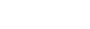 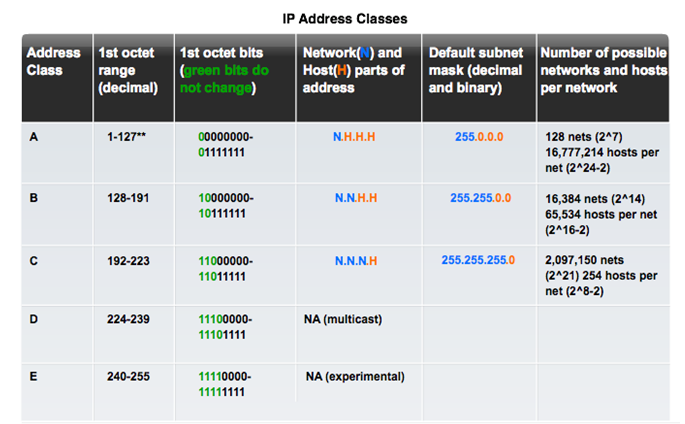 17.
IP Address Class A
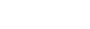 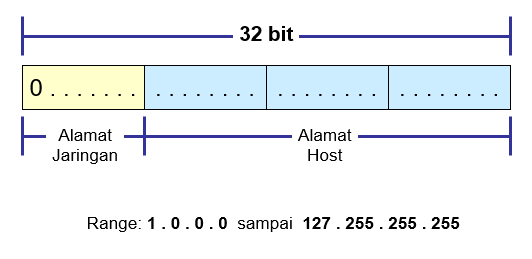 18.
17.
IP Address Class B
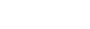 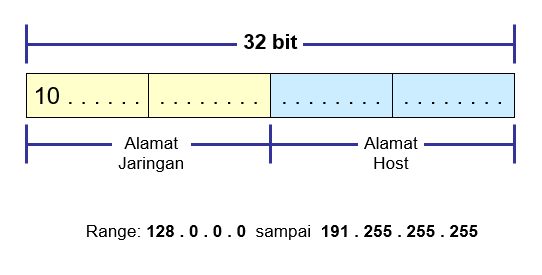 19.
17.
IP Address Class C
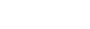 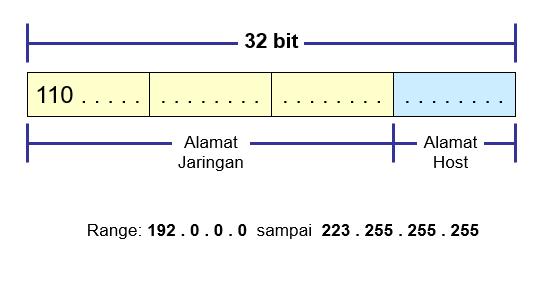 20.
17.
IP Address Class D
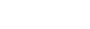 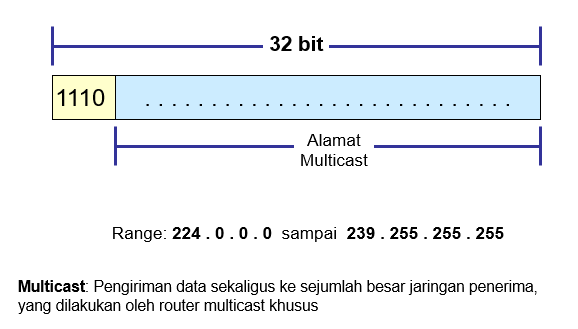 21.
17.
IP Address Class E
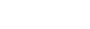 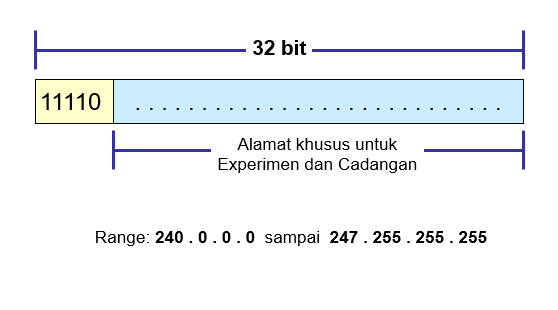 22.
17.
Pengalamatan Classless
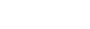 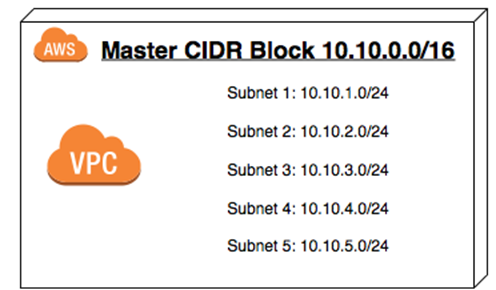 Umumnya dinamai Classless Inter-Domain Routing (CIDR)
Membuat standar baru agar penyedia layanan bisa mengalokasikan alamat IPv4 pada bit alamat manapun berbasis boundary (prefix length) ketimbang menggunakan pembagian kelas alamat A, B, atau C
23.
Regional Internet Registries (RIRs)
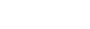 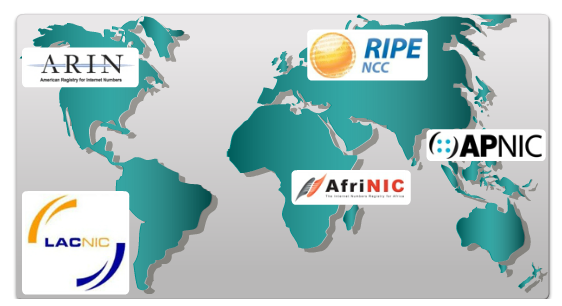 24.
17.
Terima Kasih
Untuk Informasi Lebih Lanjut :
+6285291041812
hsibyan@unsiq.ac.id